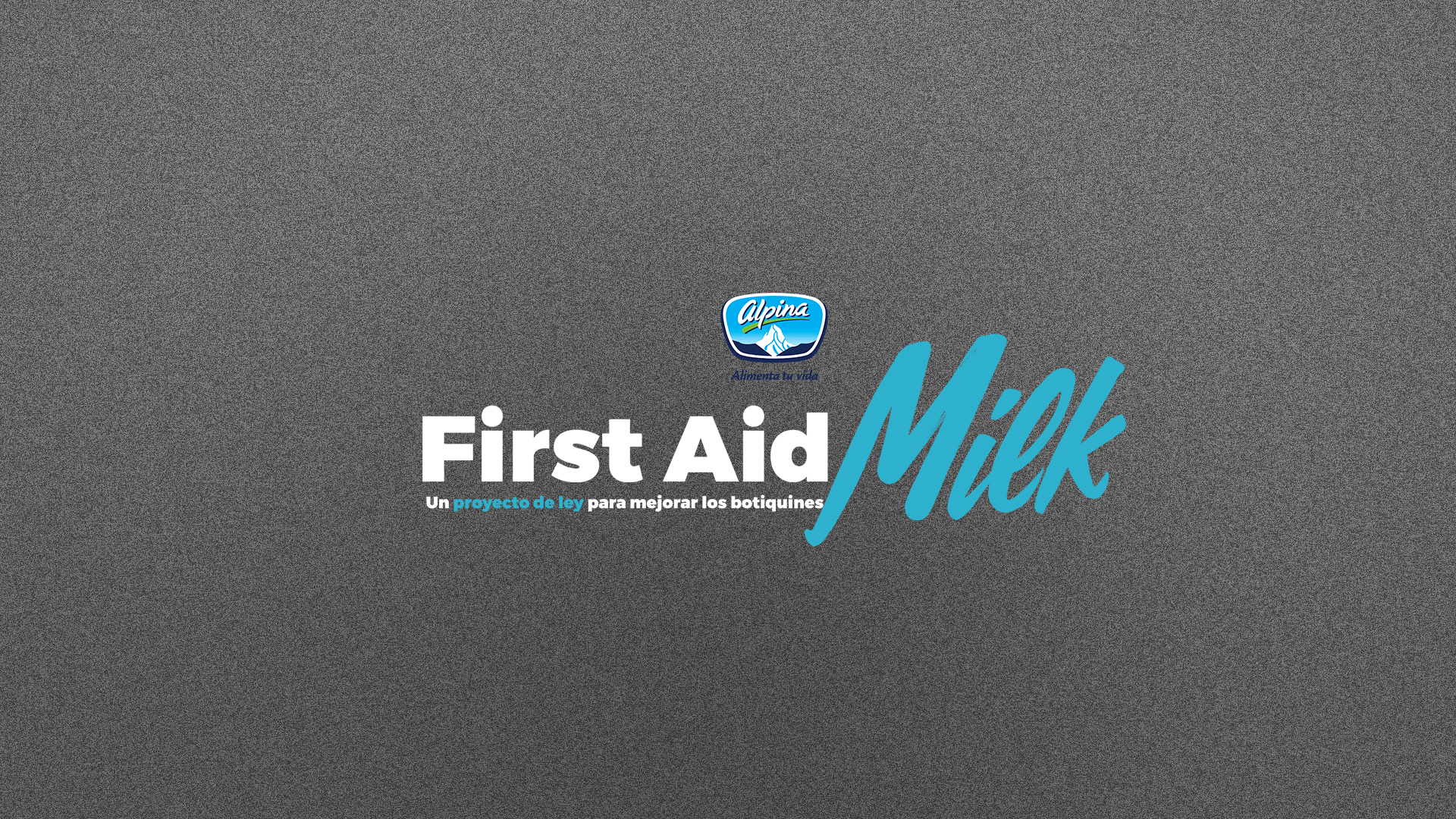 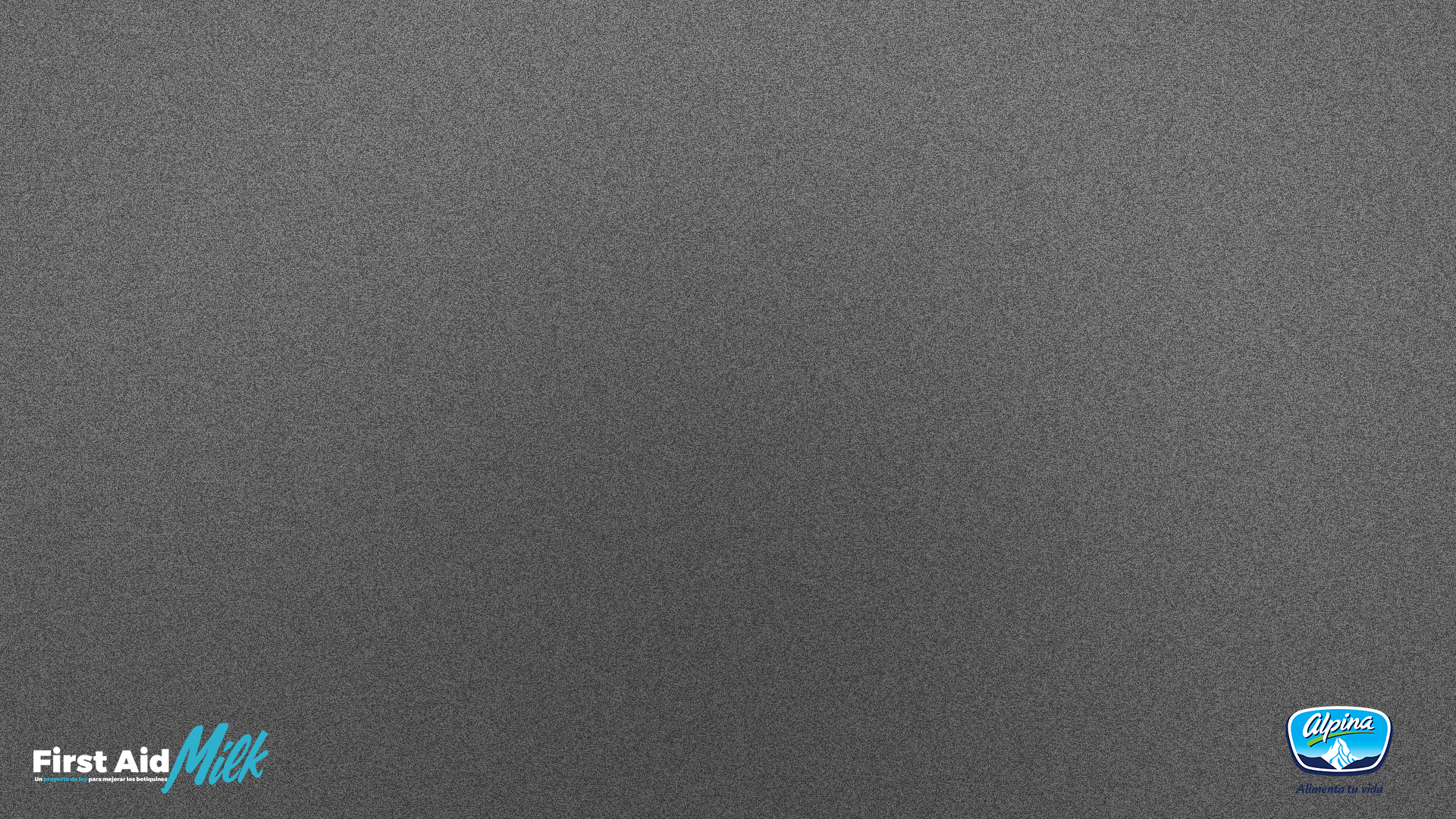 Antecedentes
Para las personas, todas las leches del mercado son iguales por eso a la hora de comprar se inclinan por el precio más bajo o por factores distintos a la calidad.
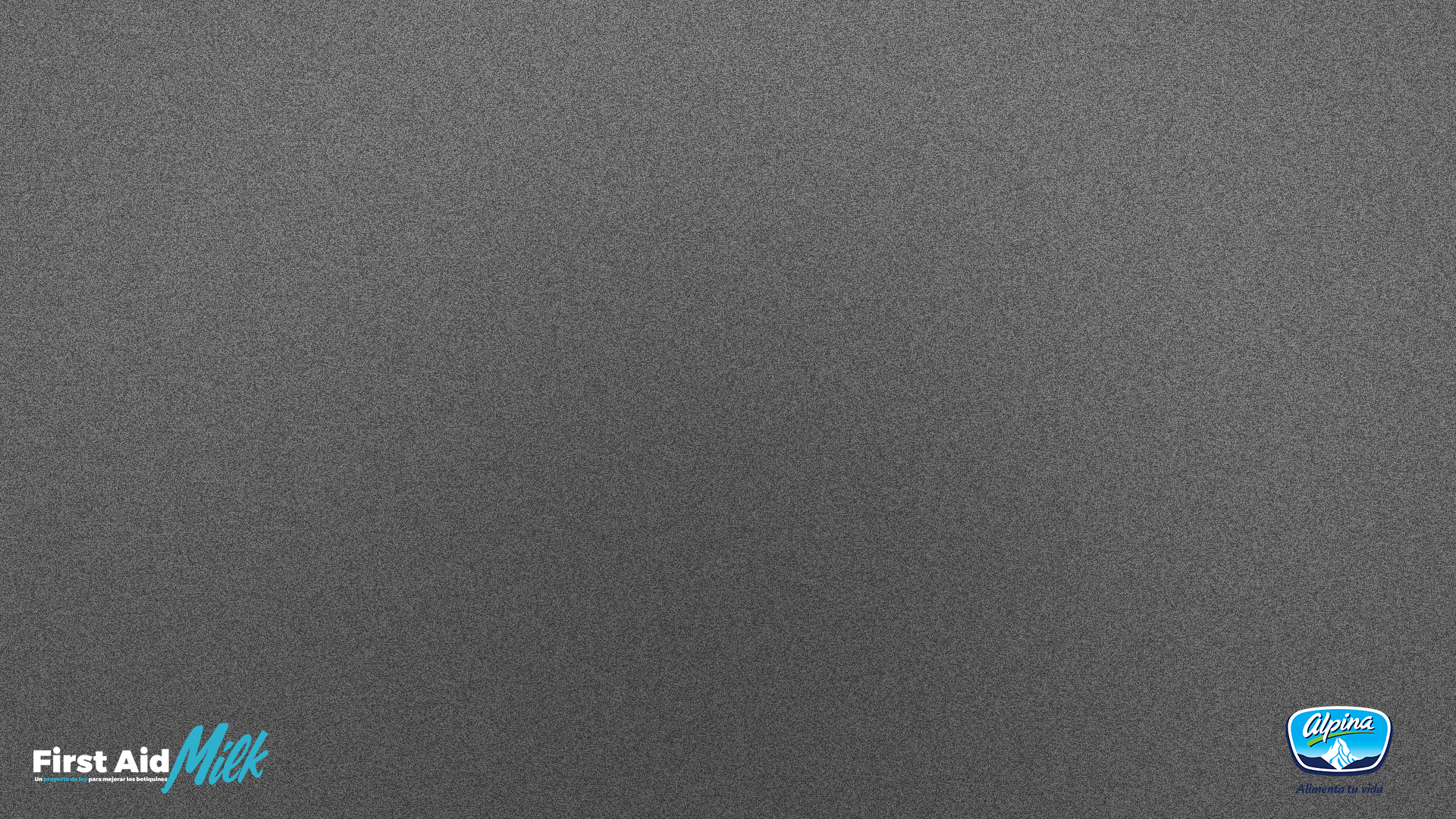 Situación
La leche es un alimento tan potente para el cuerpo que es capaz de calmar el ardor de las quemaduras, eliminar la gastritis, e incluso salvar la vida de una persona en un caso extremo. Esta información muy pocas personas la conocen pues ninguna marca lo comunica.
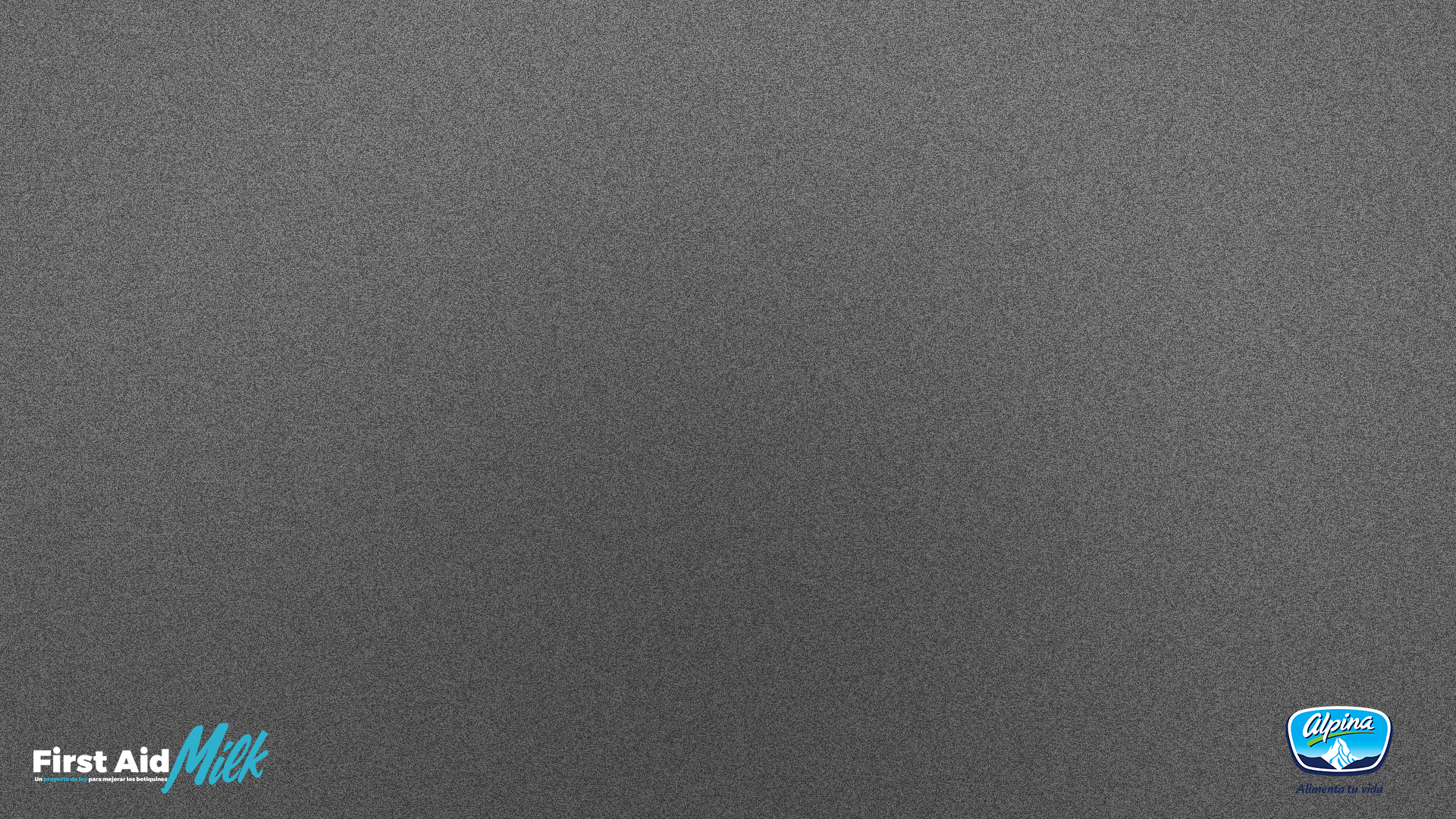 Objetivo
En Alpina queremos que esta percepción cambie y vean a nuestra leche como la mejor opción pues sus altos estándares de calidad la hacen única.
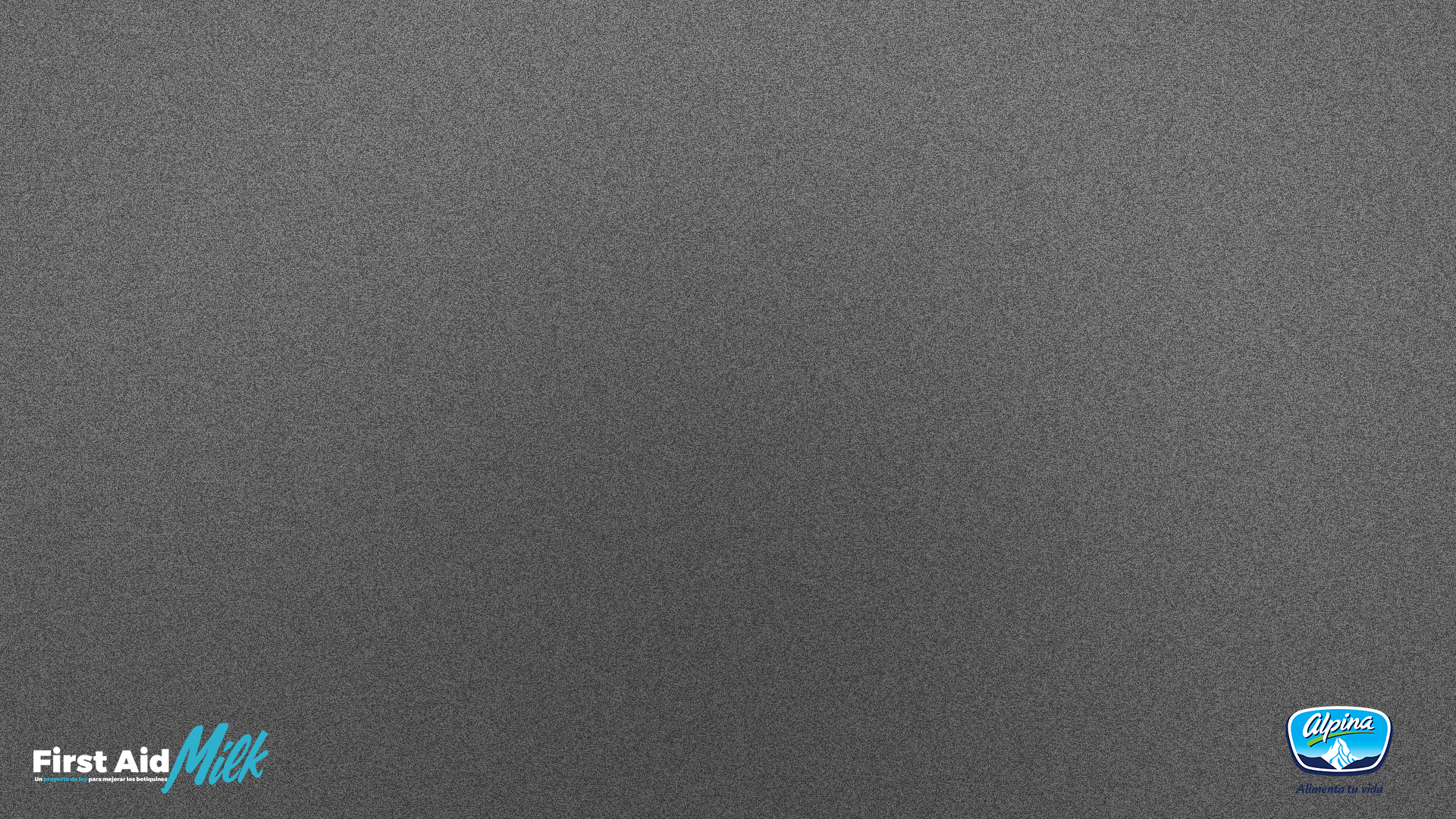 Idea Creativa
Crearemos el First Aid Milk, un proyecto de ley que invita al gobierno a incluir de manera obligatoria, una caja de leche de la mejor calidad en todos los botiquines del país.
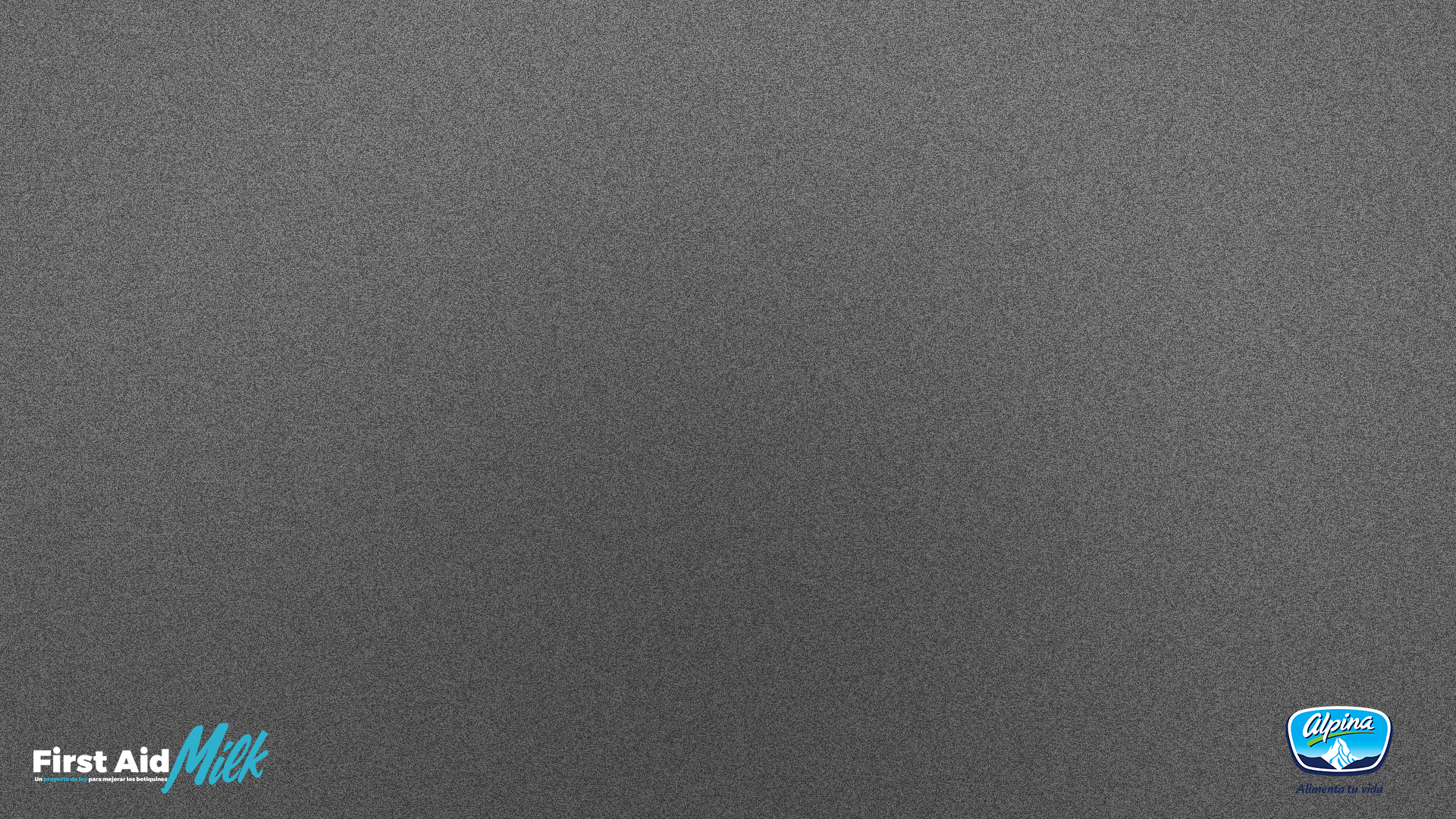 La estrategia
Aprovecharemos literalmente todos los beneficios que tiene la leche y en este caso, la mejor leche del país para colocarla en un lugar donde ninguna otra marca puede estar, en un botiquín de primeros auxilios. Esto le llegará a todo Colombia gracias a la implementación de la campaña en medios ATL, digitales e influenciados.
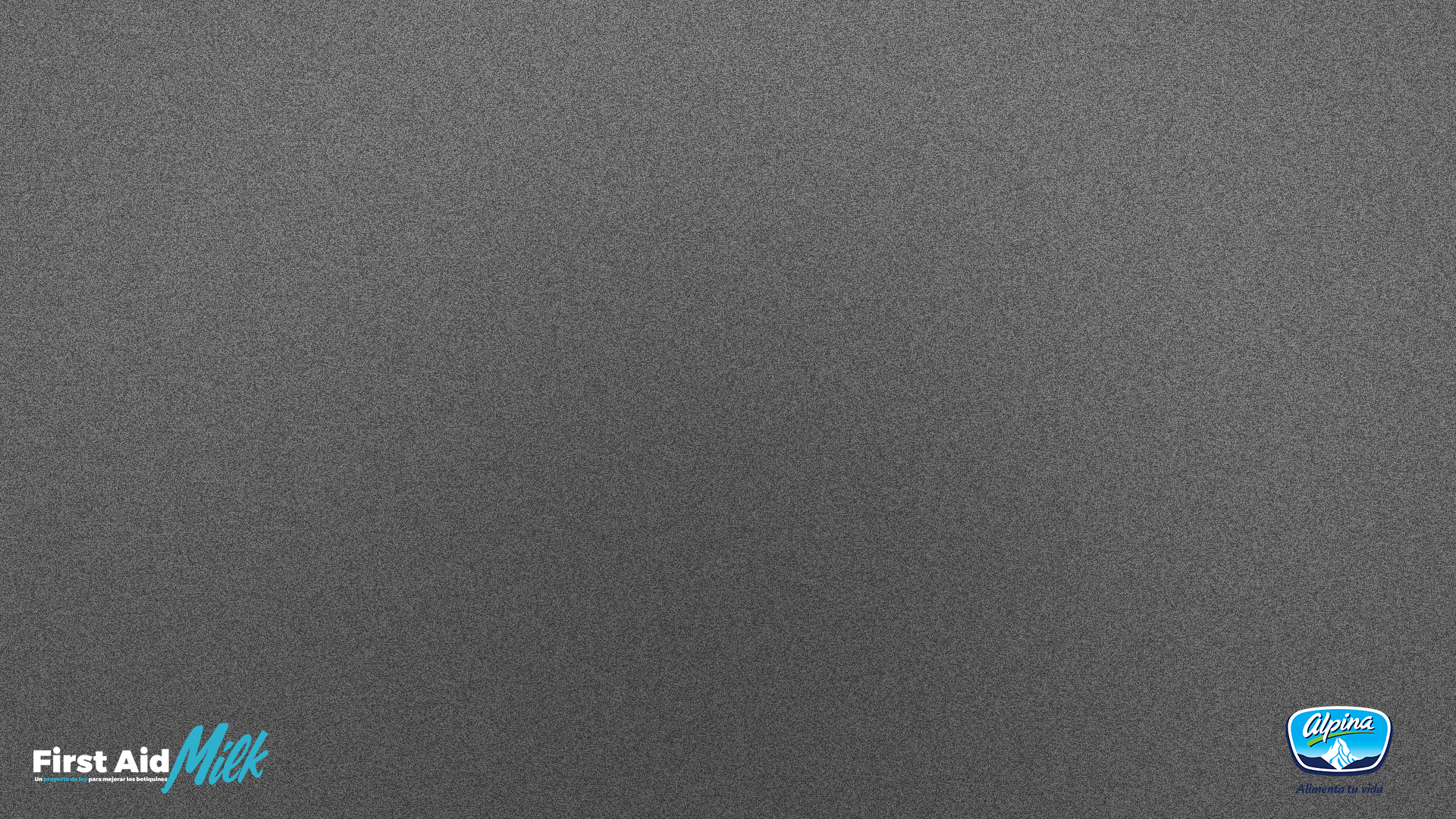 La ejecución
• Lanzaremos nuestra propuesta de ley el 1 de junio.
• Ese mismo día enviaremos a escuelas, hospitales, empresas e influenciados nuestro botiquín con 1 litro de leche Alpina.
• Durante una semana recogeremos las firmas.
• Una vez aprobada la ley enviaremos nuestro botiquín a diferentes zonas del país y a los países donde se necesite ayude humanitaria.
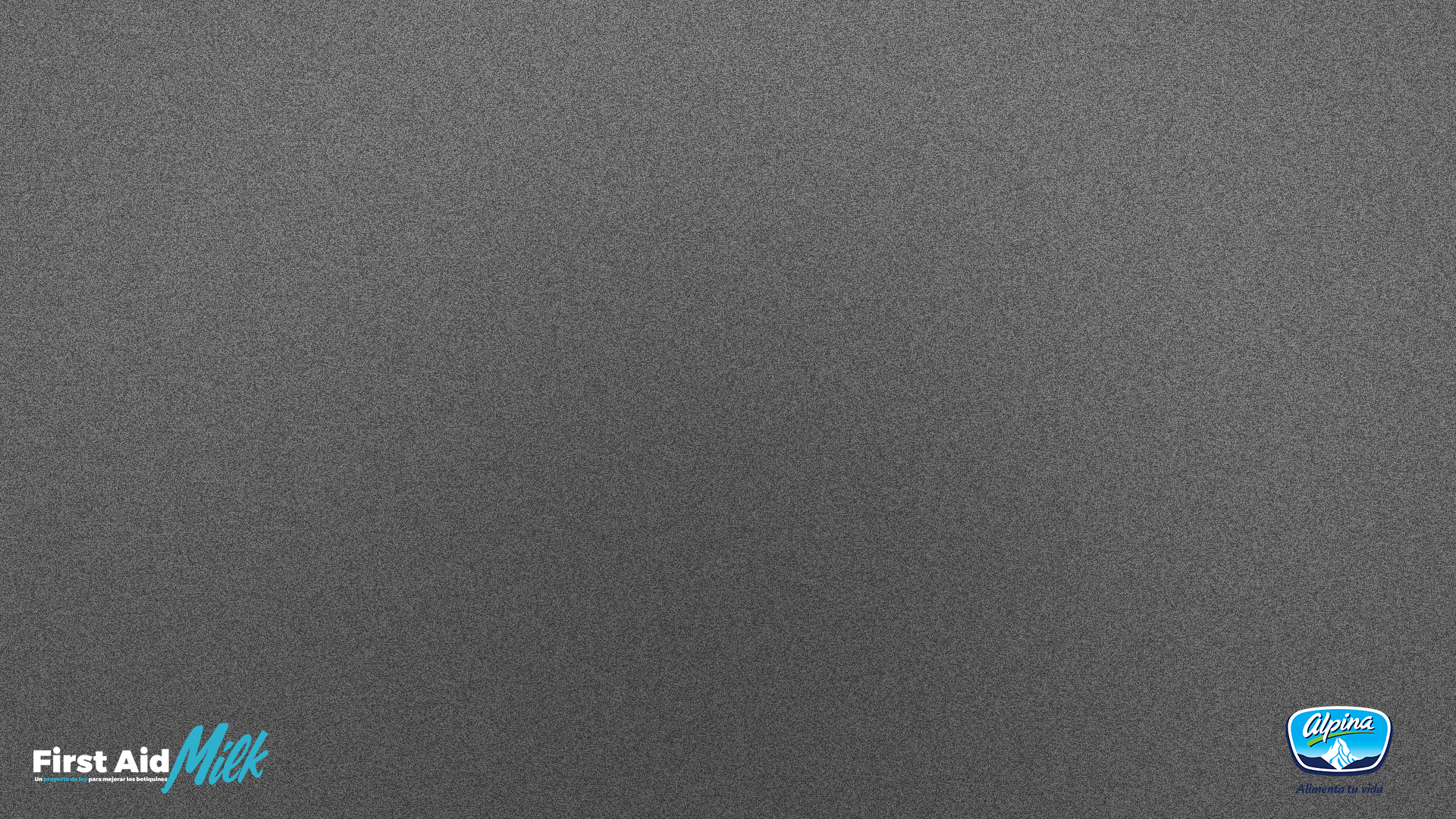 PRESUPUESTO: $900.000.000CLIENTE: Alpina - Leche AlpinaACCIÓN: First Aid Milk
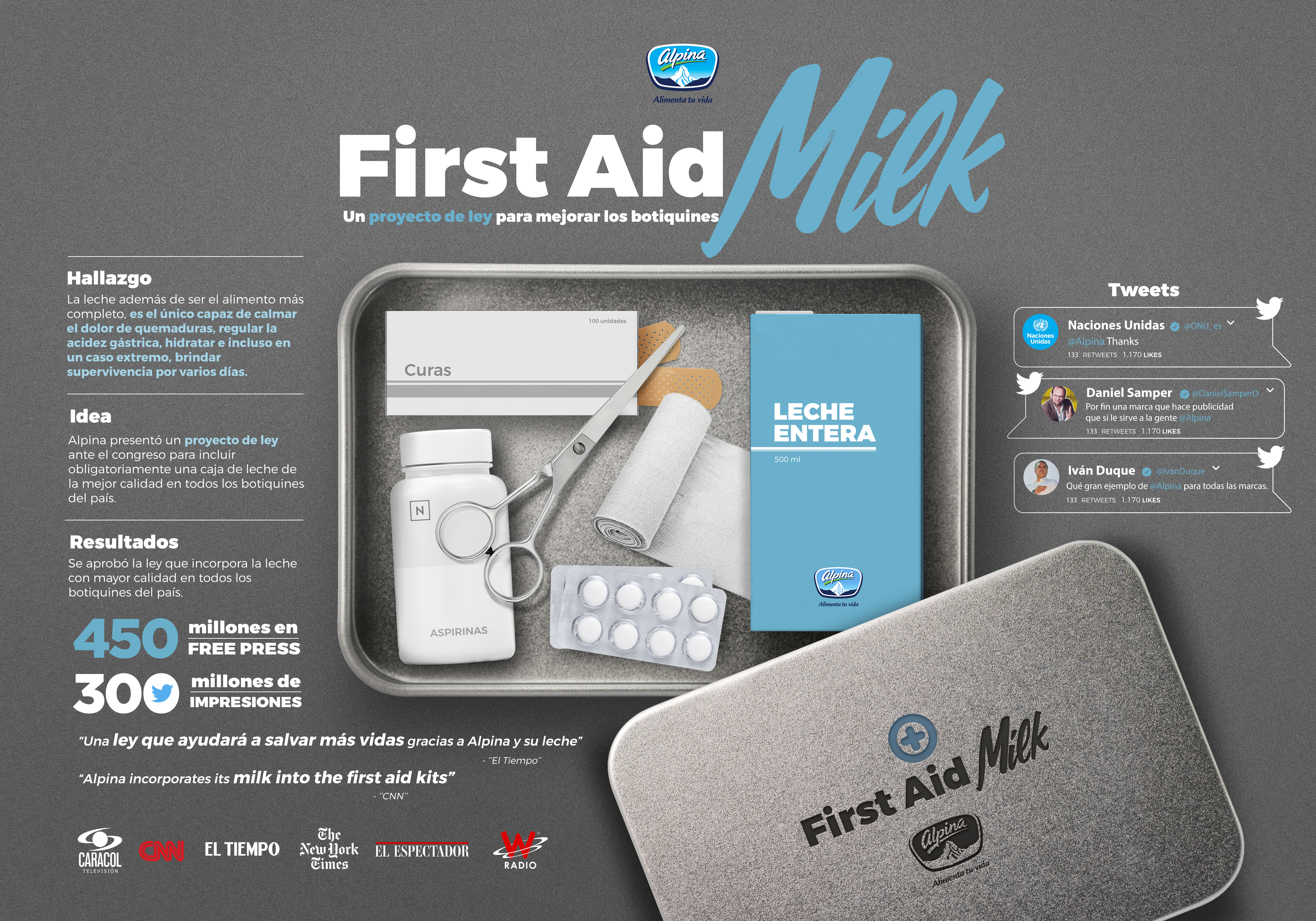